Big data y la Modernización de los Sistemas Estadísticos Nacionales: Experiencia de Colombia
Marzo 16, 2018
Nueva York, Estados Unidos
Sistema Estadístico Nacional(SEN)
Desde 2014 DANE comenzó su proceso de modernización e innovación con el objetivo de impactar en la generación, producción y difusión de estadísticas en Colombia
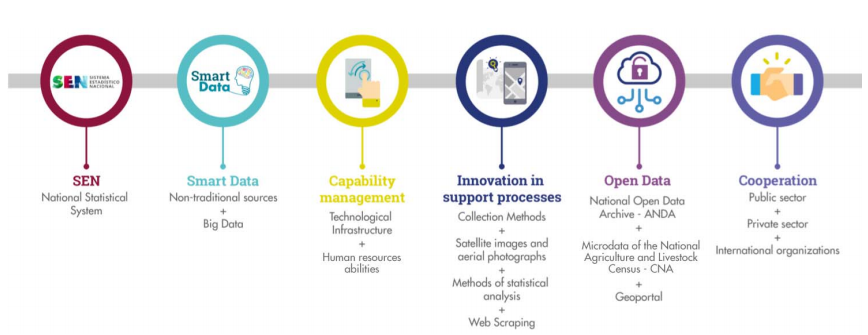 Sistema Estadístico Nacional (SEN)
El SEN nos permite mejorar la disponibilidad, calidad, consistencia y comparabilidad de las estadísticas y reducir la duplicación de esfuerzos.
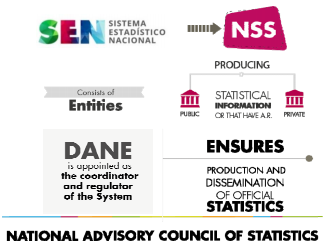 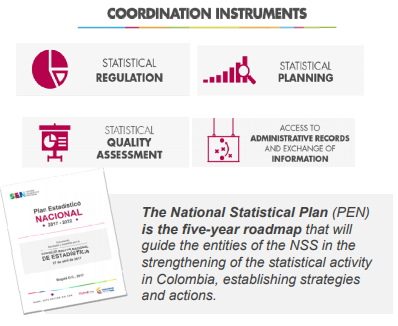 BIG DATA: JUGADOR PRINCIPAL
Estamos trabajando en la incorporación de Fuentes de datos grandes y no tradicionales en el proceso estadístico: Datos inteligentes: no solo se trata de qué tan grande son, sino qué tan inteligente es su uso.
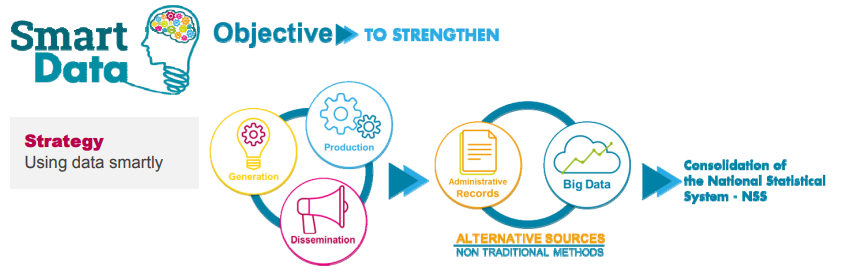 Innovación en los procesos de apoyo
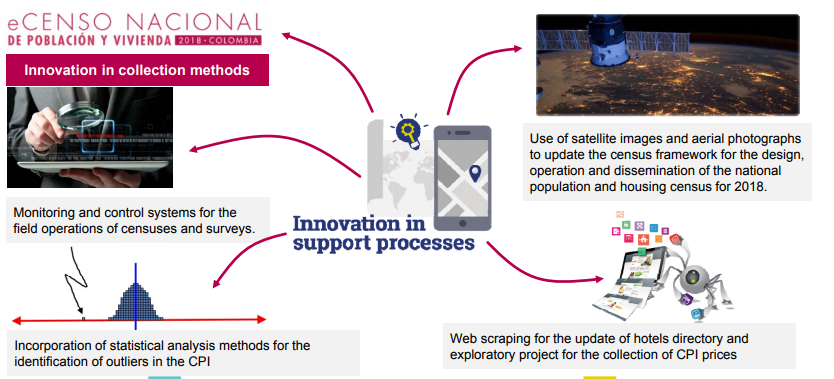 Proyectos de Big Data
Sistema Integrado de Información sobre Violencias de Género
Marco Normativo
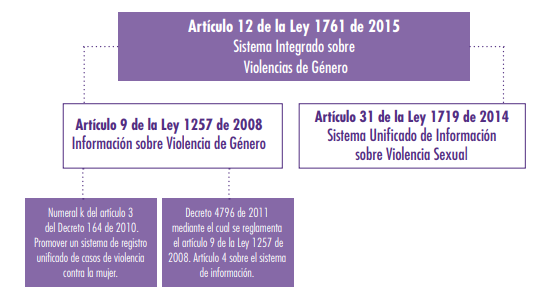 HOY
Punto de LLegada
Que nos permite…
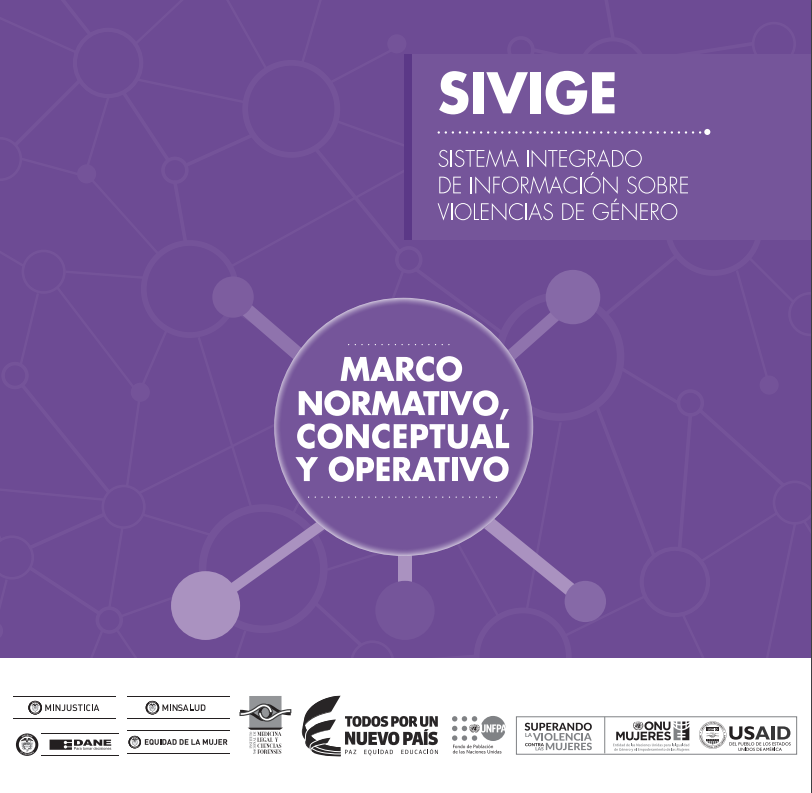 Identificar la respuesta institucional para las víctimas.